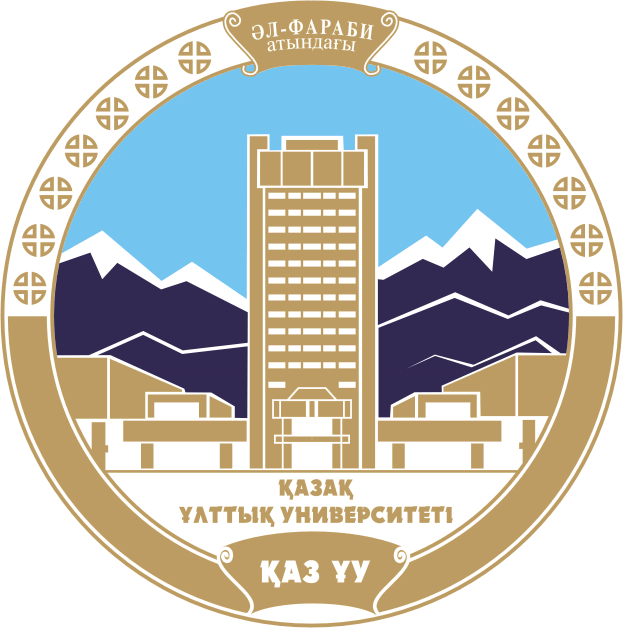 КАЗАХСКИЙ НАЦИОНАЛЬНЫЙ УНИВЕРСИТЕТ ИМ. АЛЬ-ФАРАБИ
Высшая школа экономики и бизнеса
«Слияние и поглощение»
Алиева Б.М.
к.э.н., и.о. доцента
Лекция7. Особенности реструктуризации и реформирования корпораций
Реструктуриза́ция предприя́тия — это целенаправленное изменение структуры компании и входящих в неё элементов.
системы управления предприятием, изменение финансово-экономической политики, операционной деятельности, систем маркетинга, сбыта и управления персоналом
Реструктуризация
от целевых установок и стратегии предприятия
от количества структурных изменений
Комплексная
Оперативная
Стратегическая
Частичная
Задачи реструктуризации
Защита имущественных интересов владельцев
Обеспечение безопасности бизнеса
Построение эффективной структуры компании
Оптимизация бизнес-процессов
Эффективное использование ресурсов
Снижение вероятности банкротства
Оптимизация налогообложения и финансовых потоков
Увеличение прибыльности бизнеса
Освобождение бизнеса от неликвидных активов
Направления реструктуризации предприятия
Изменение масштаба
Изменение внутренней структуры
Изменение структуры собственности
Источники:

Романовский М.В., Вострокнутова А.И. Корпоративные финансы. – СПб: Изд-во Питер, 2011.- 592с. 
    //http://www.twirpx.com/file/1519759/